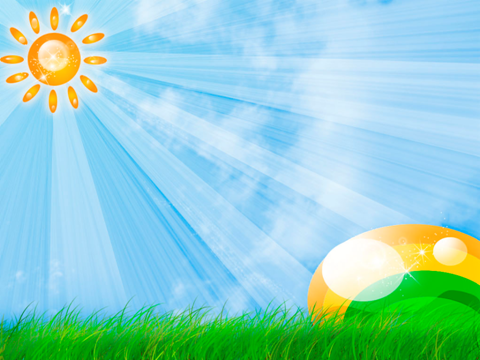 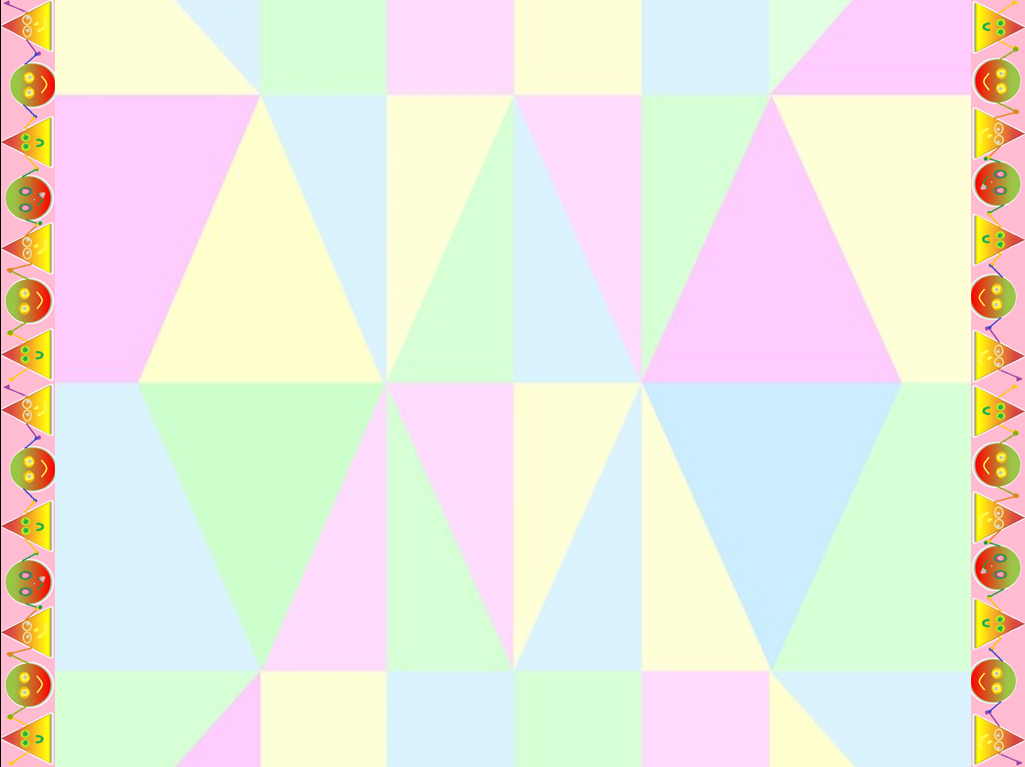 МБДОУ «Детский сад комбинированного вида «ТЕРЕМОК»
Человек и природа
Воспитатель: Горьковенко                   Светлана  Ивановна
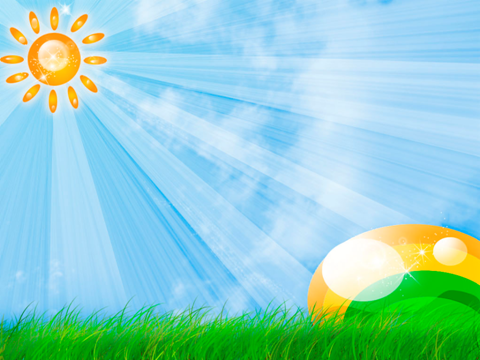 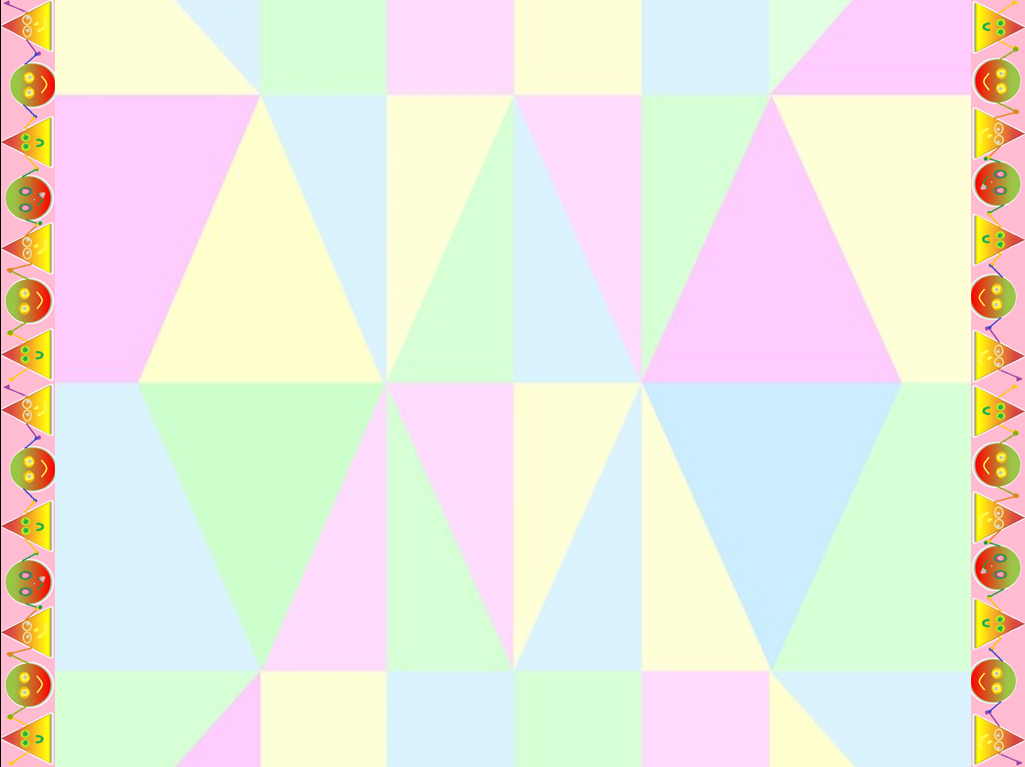 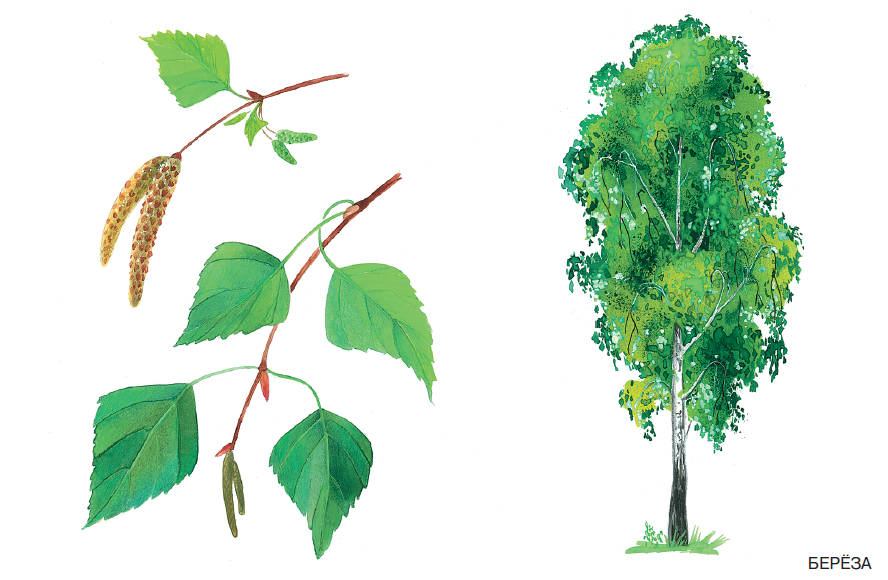 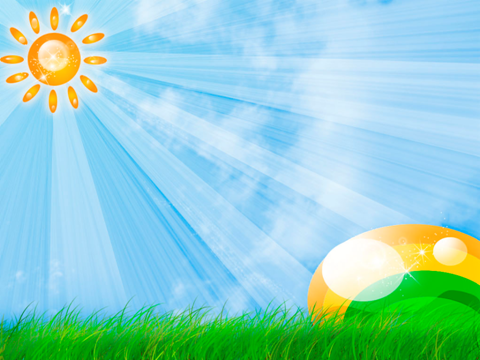 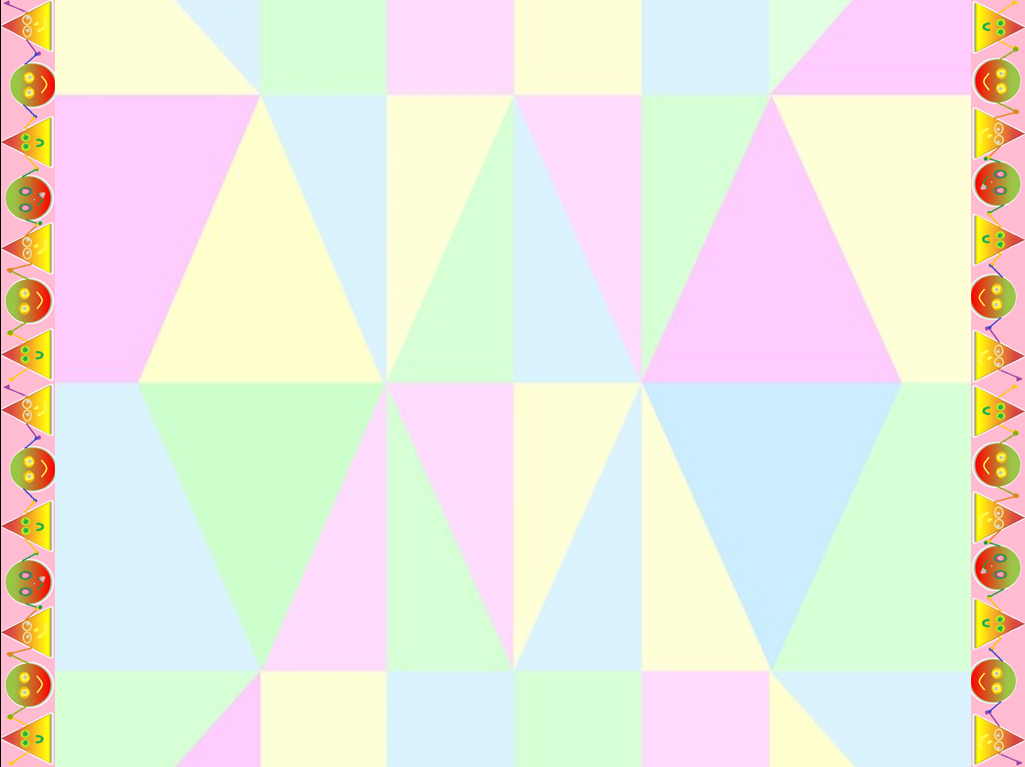 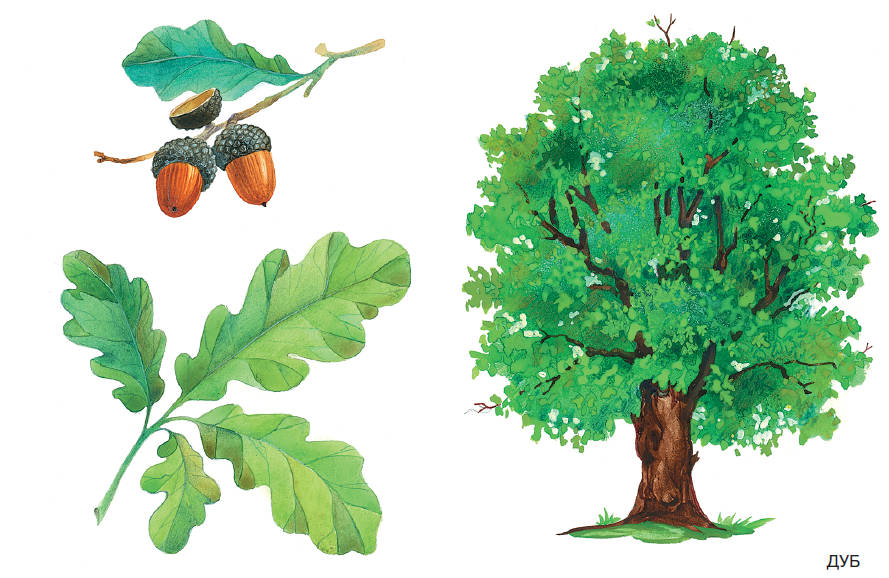 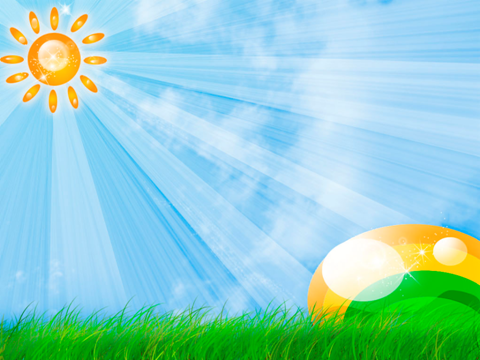 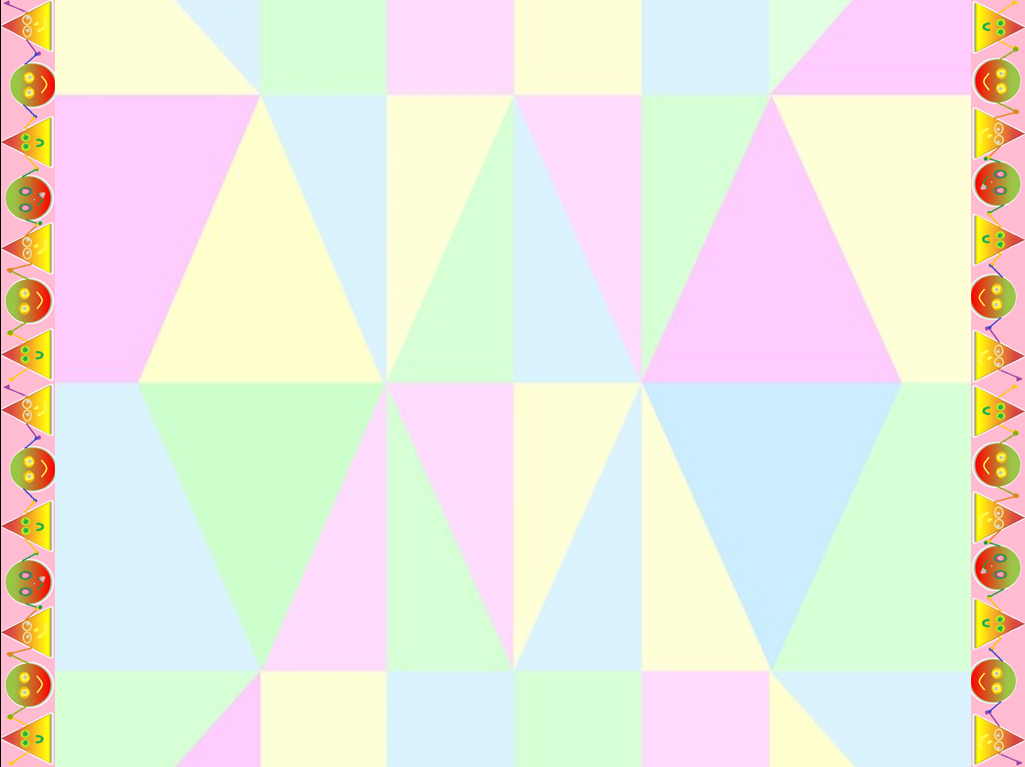 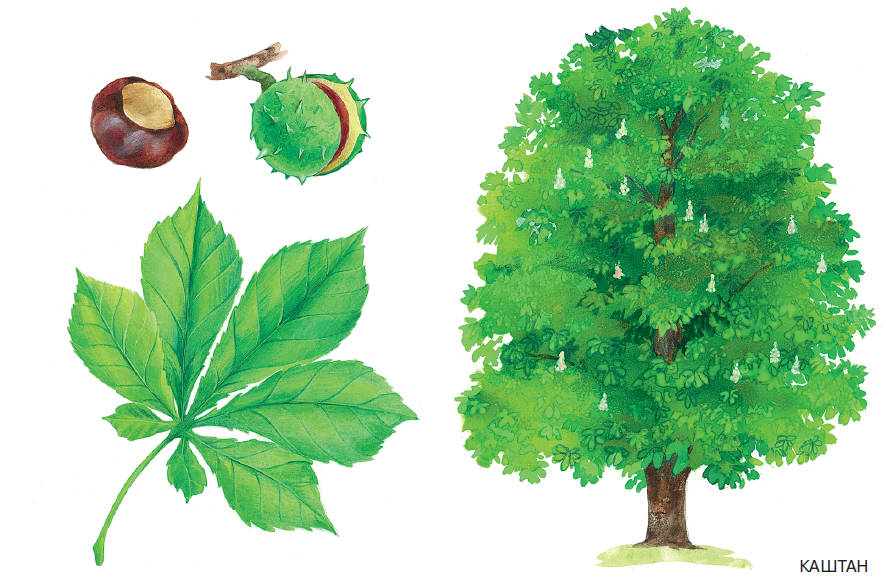 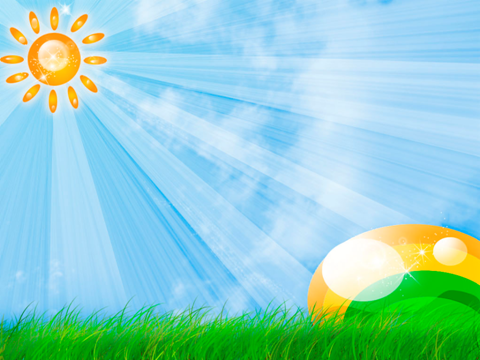 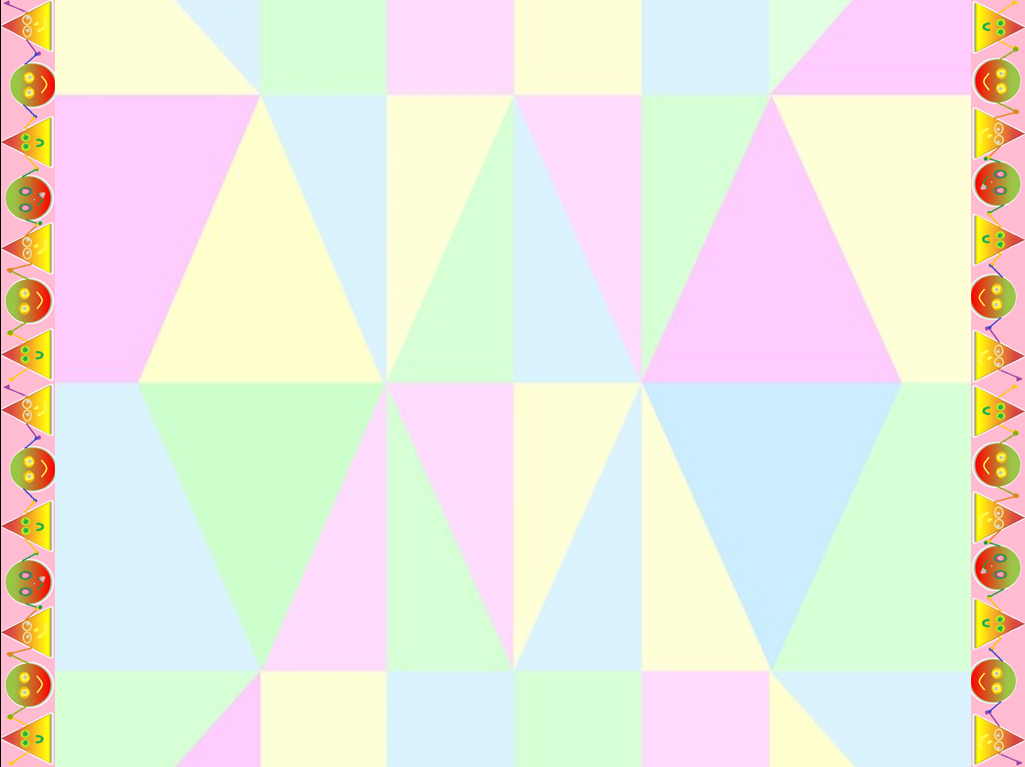 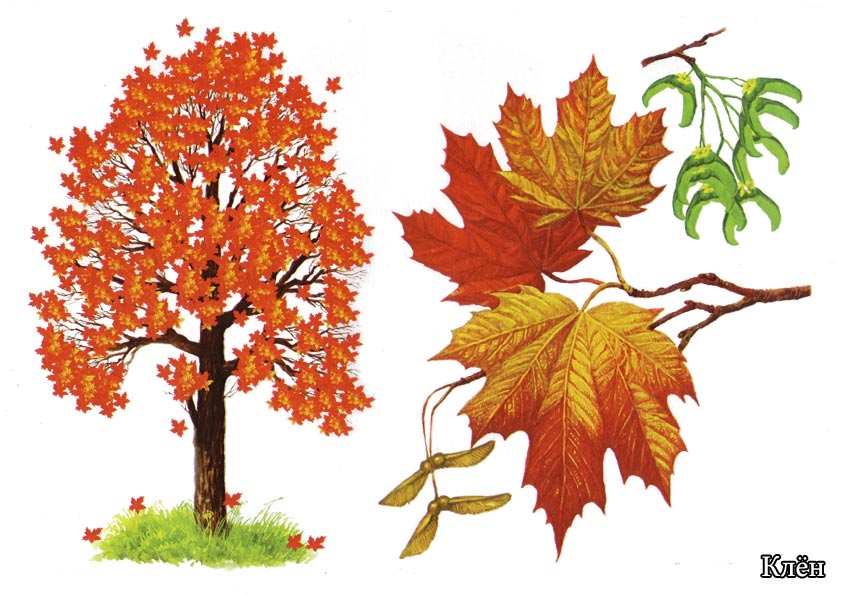 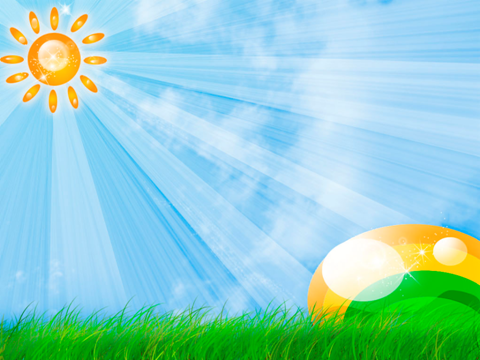 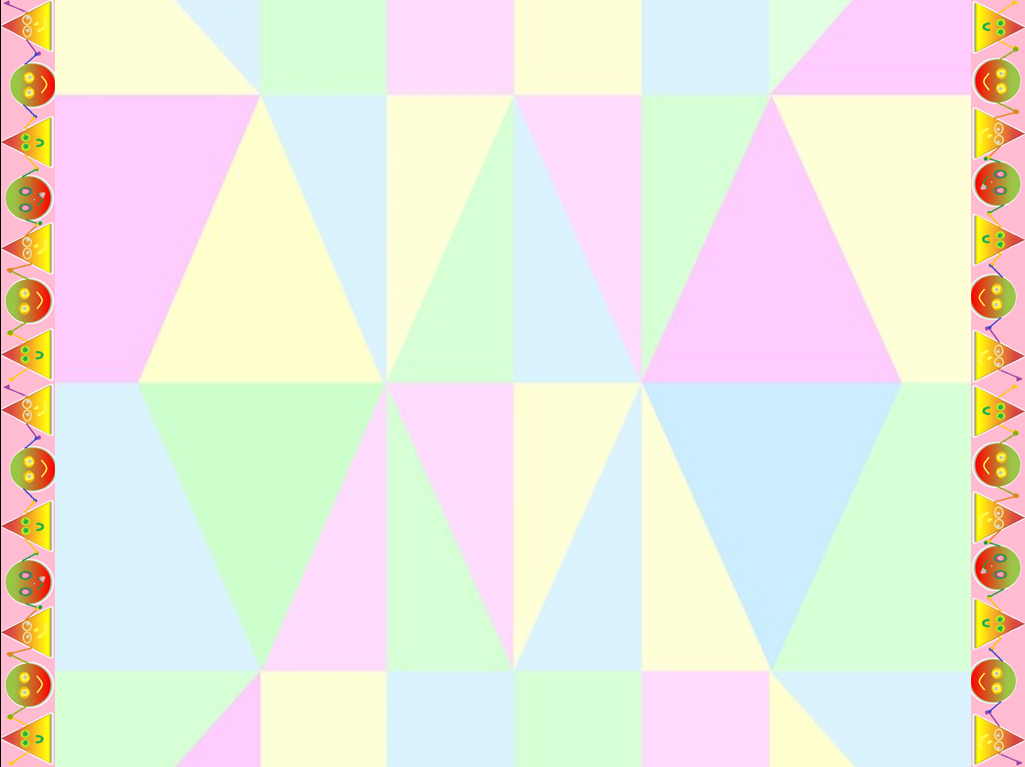 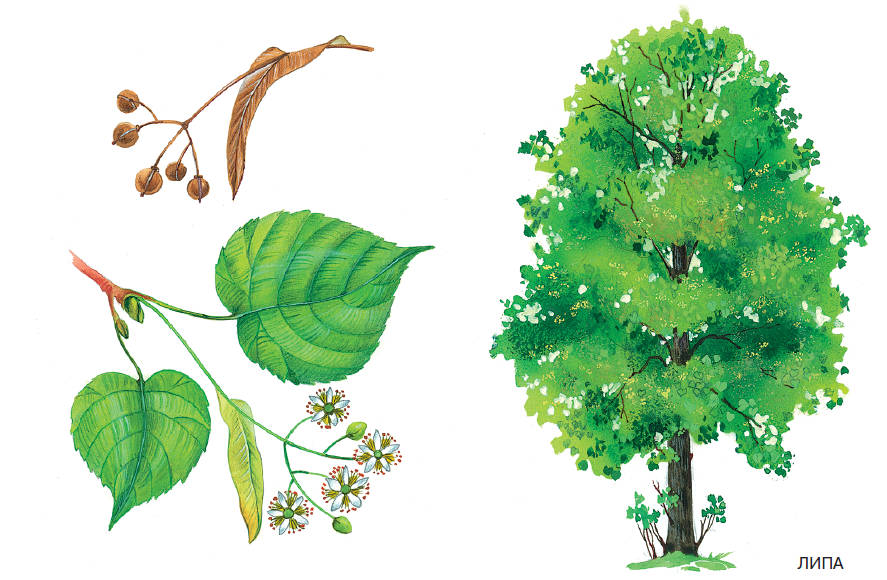 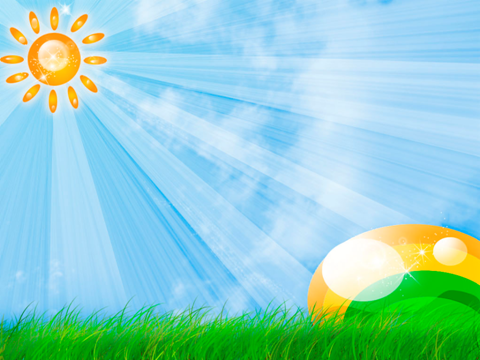 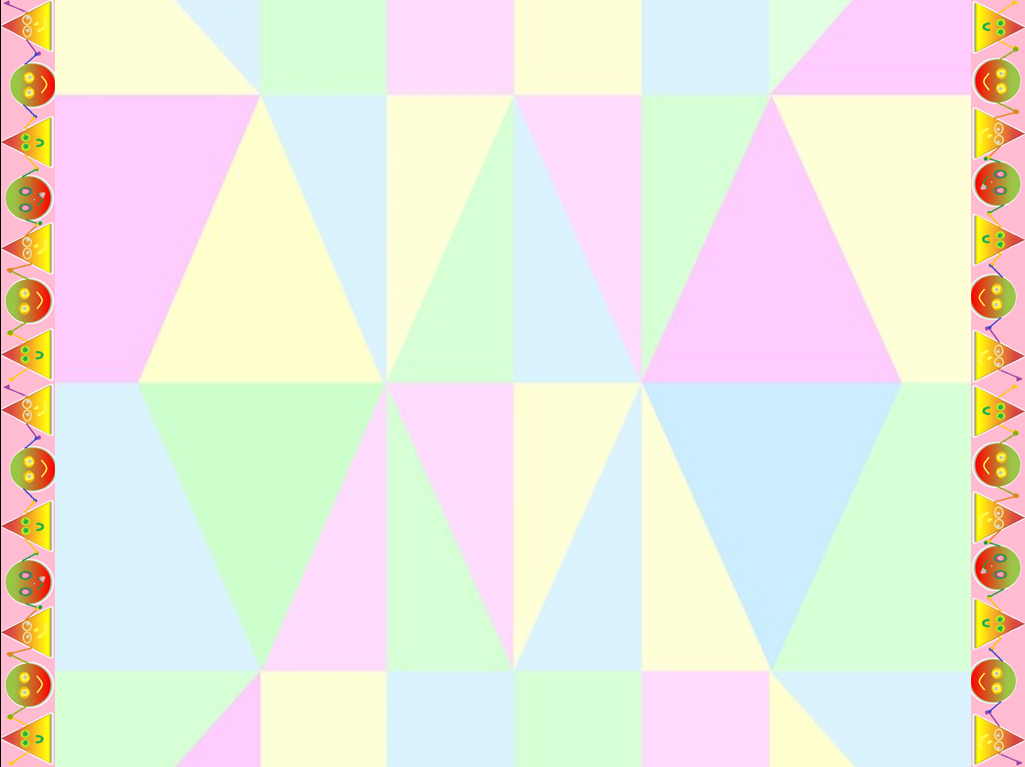 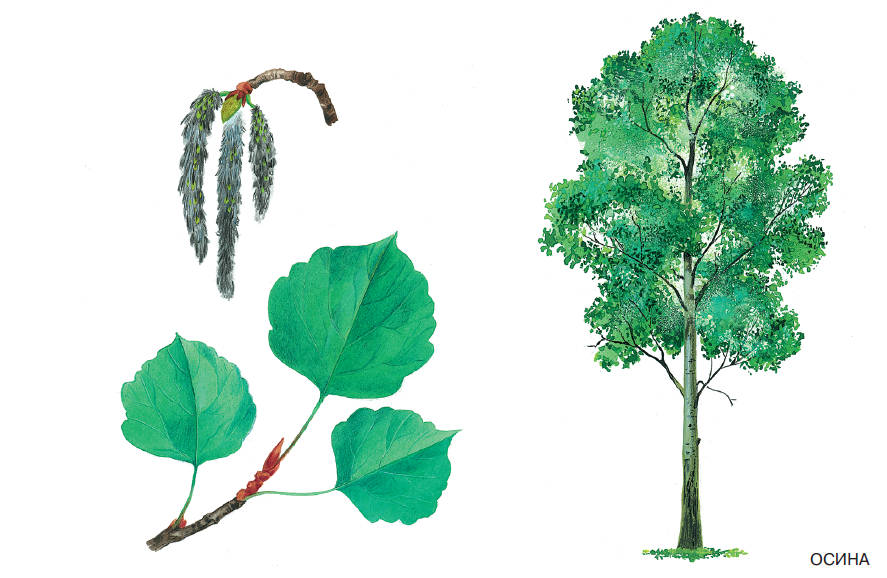 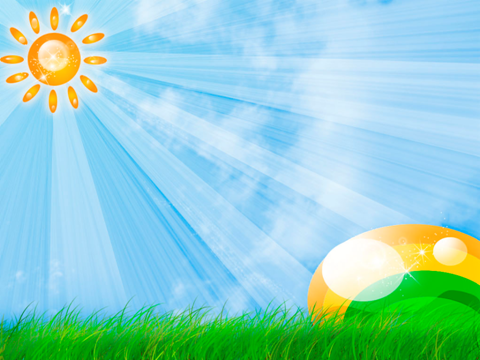 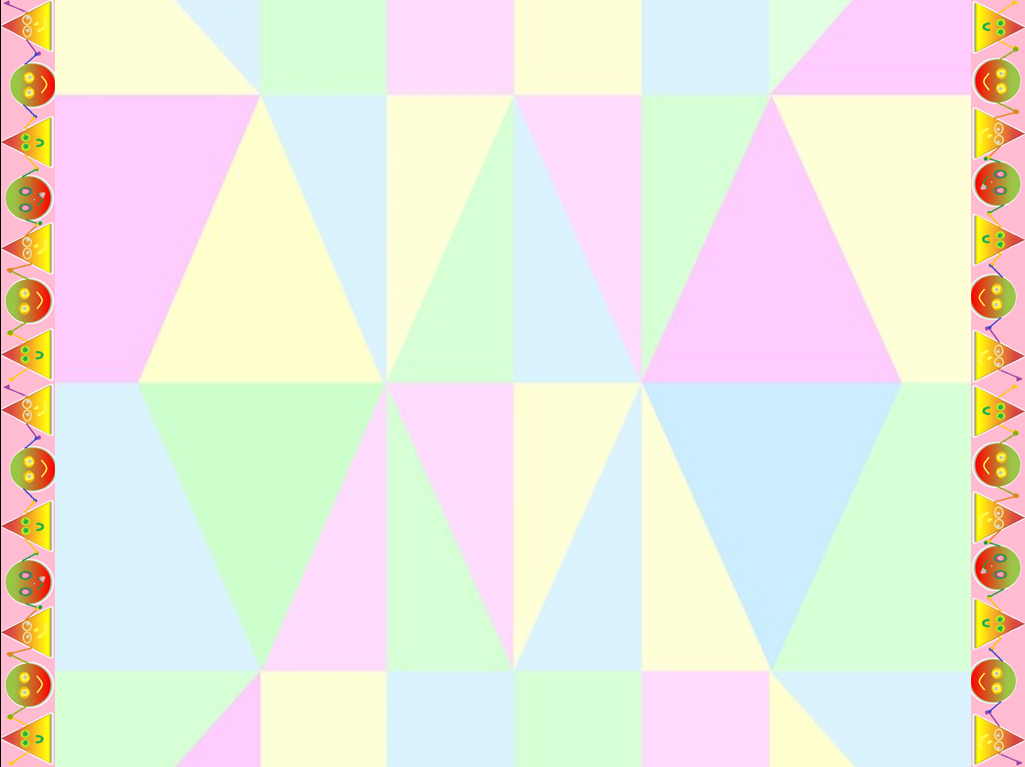 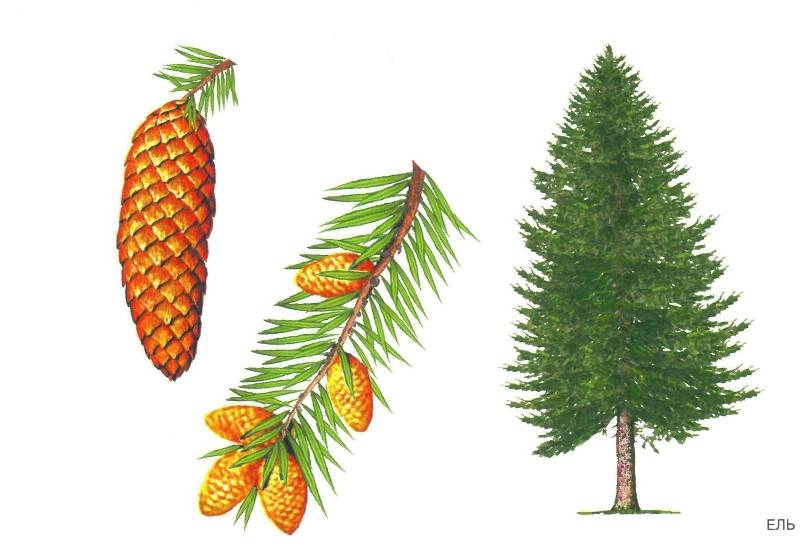 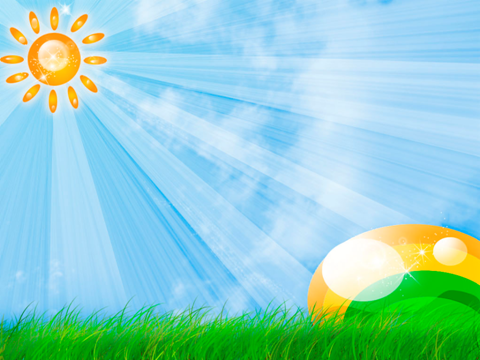 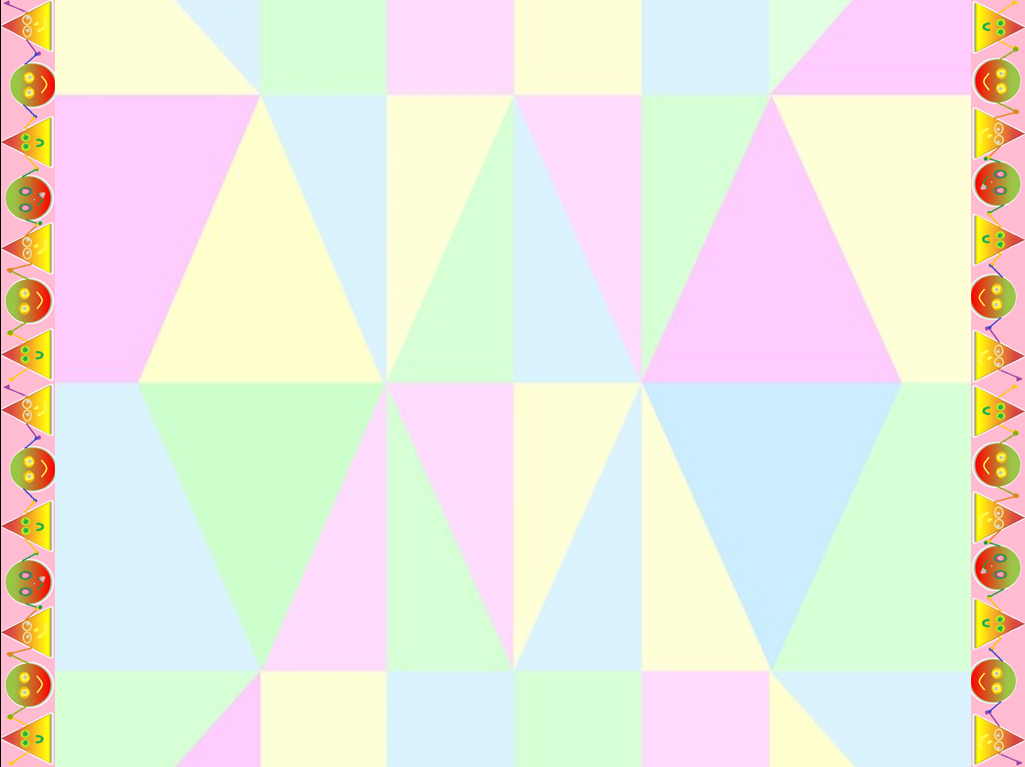 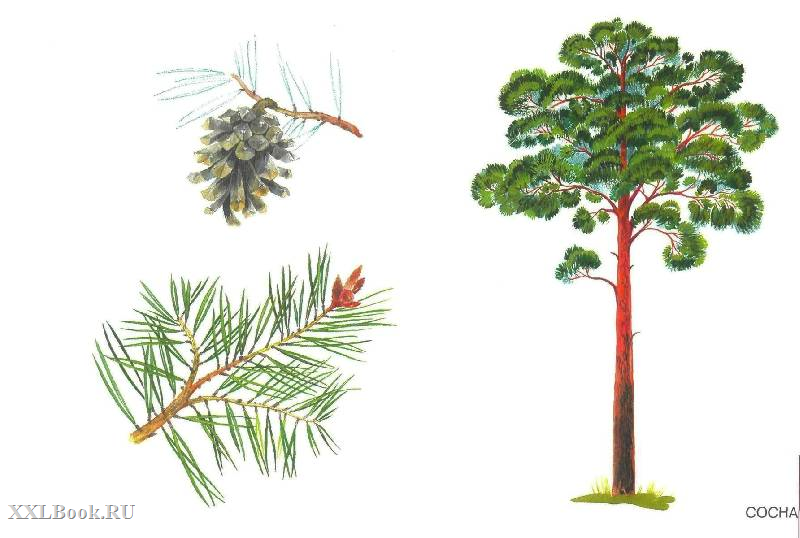 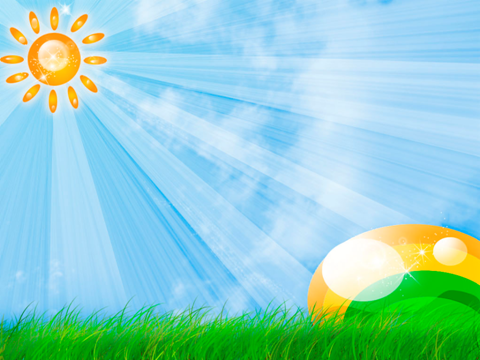 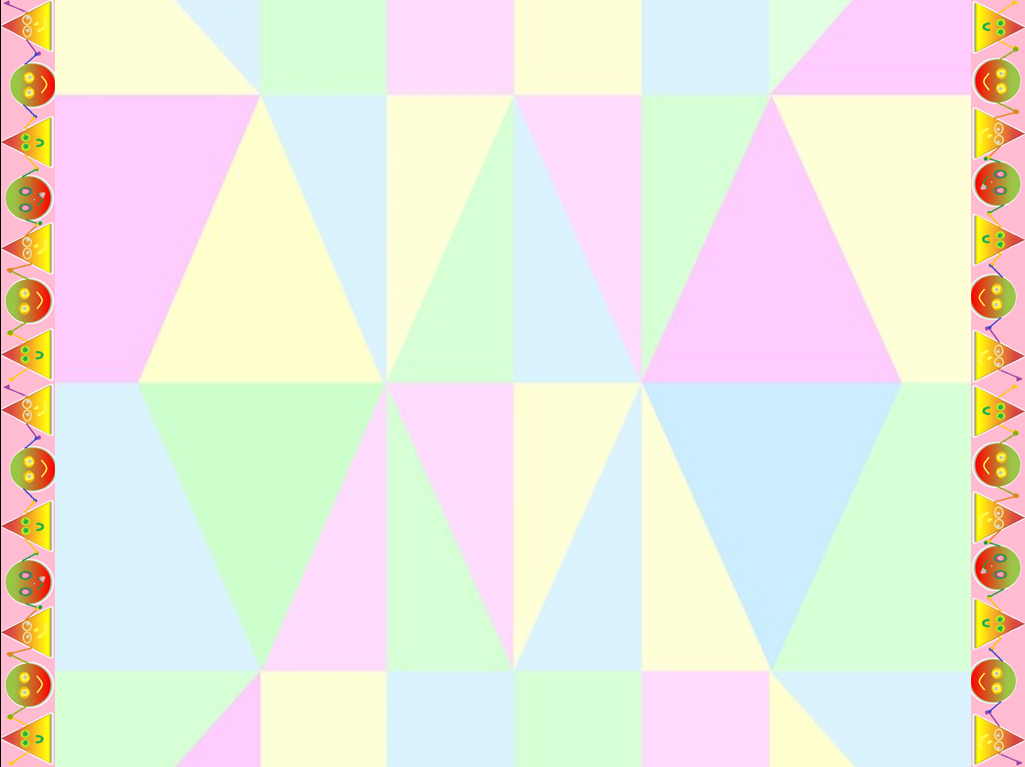 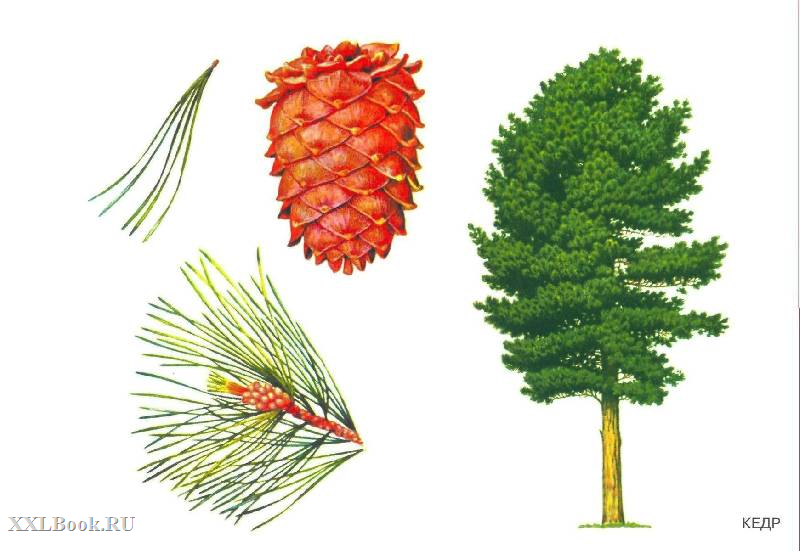 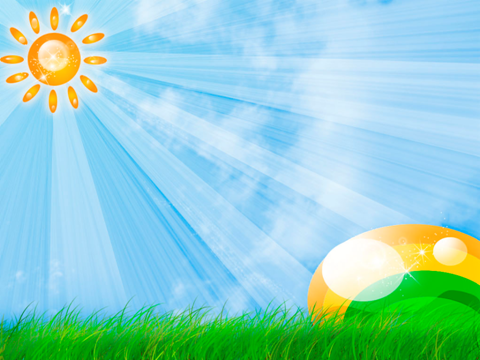 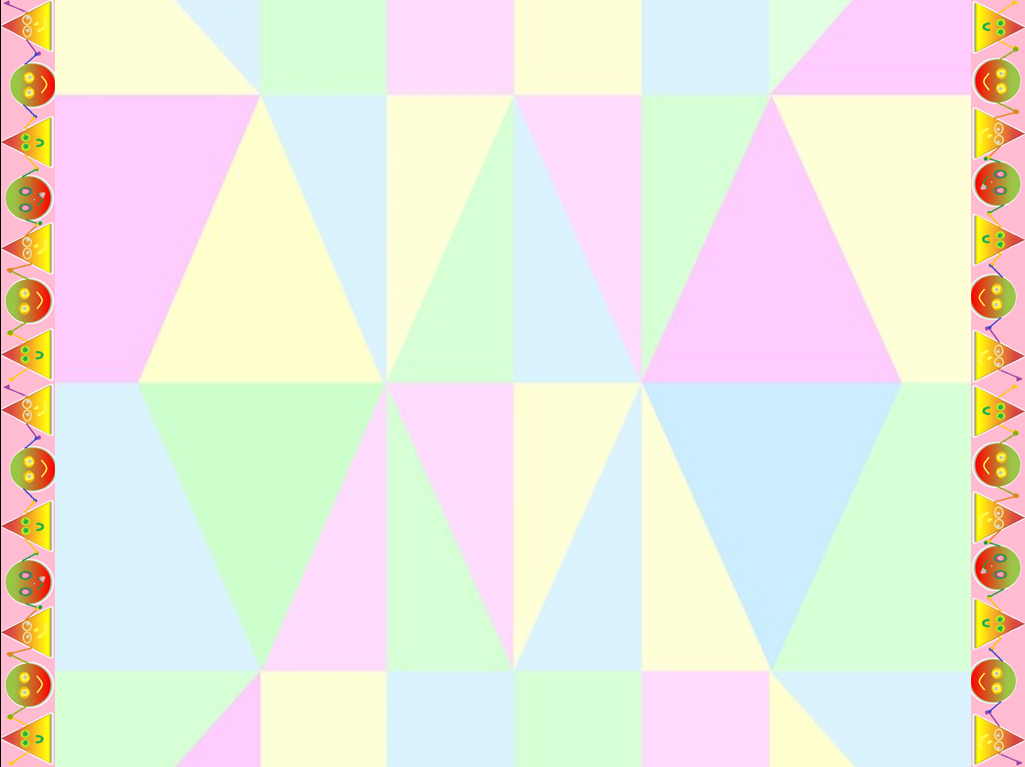 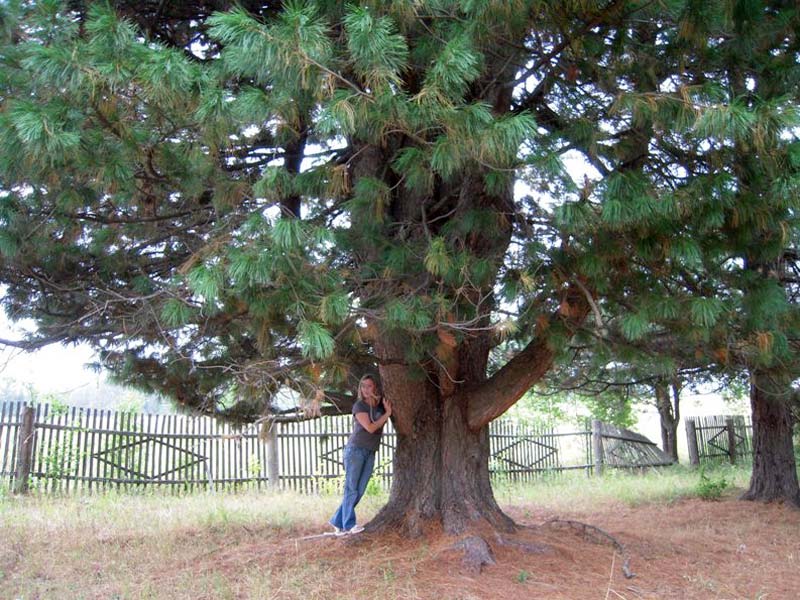 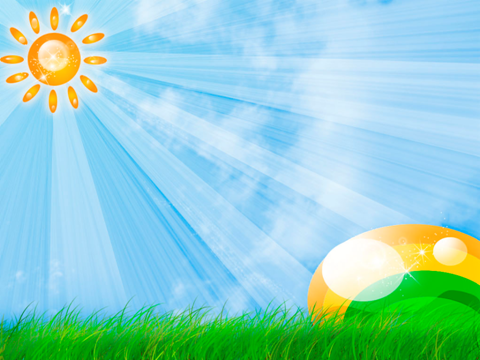 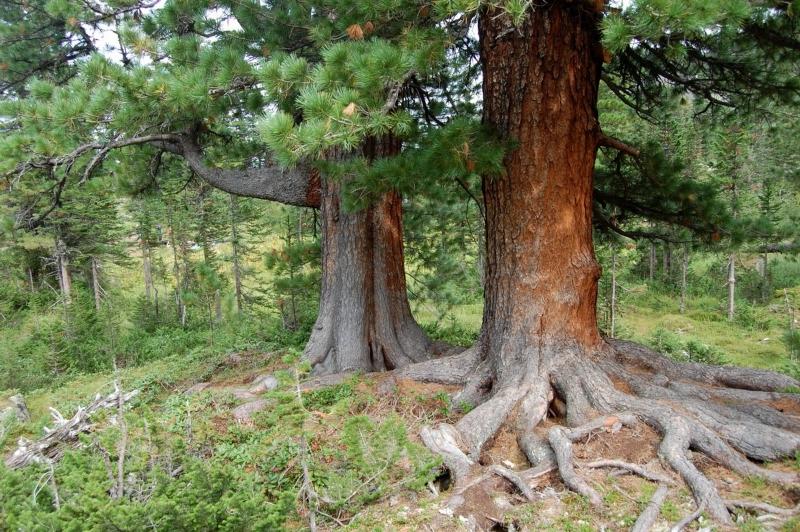 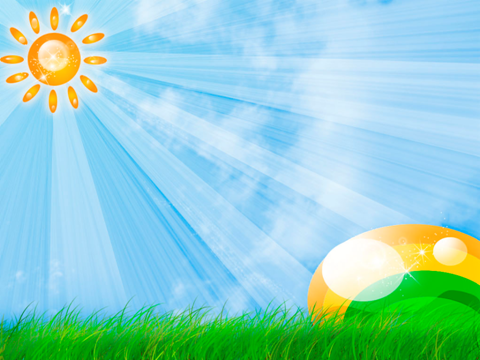 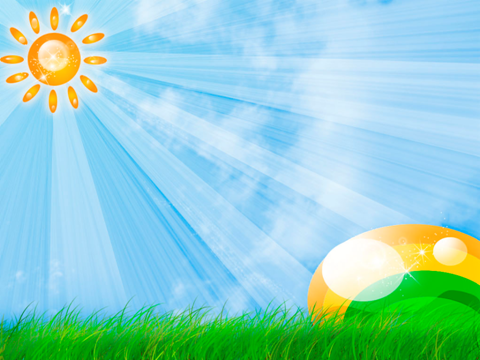 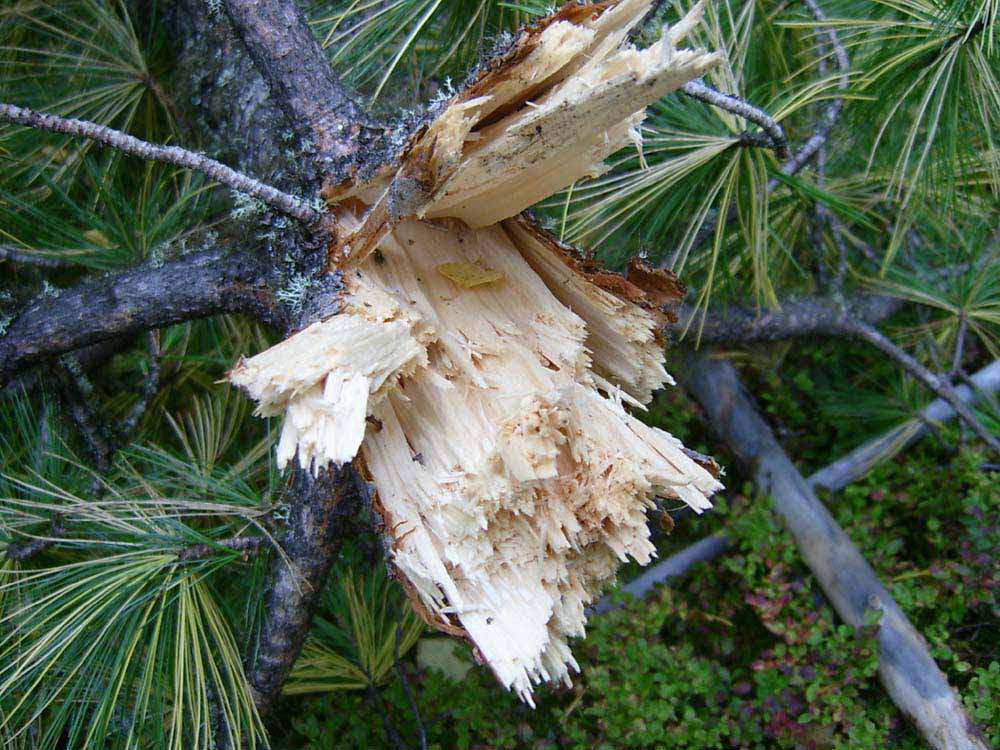 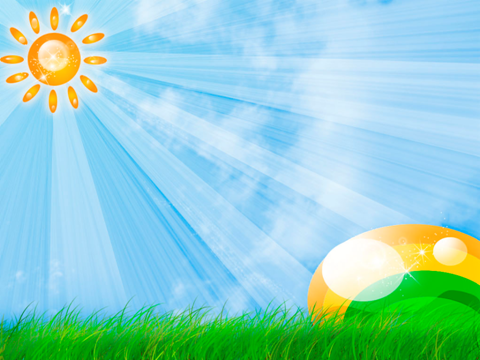 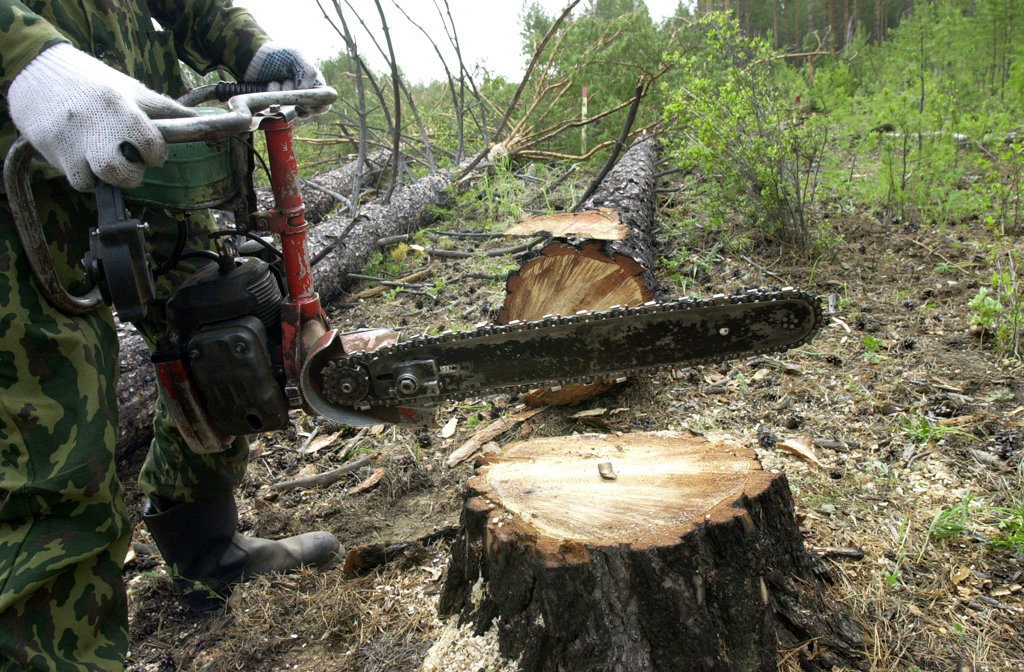 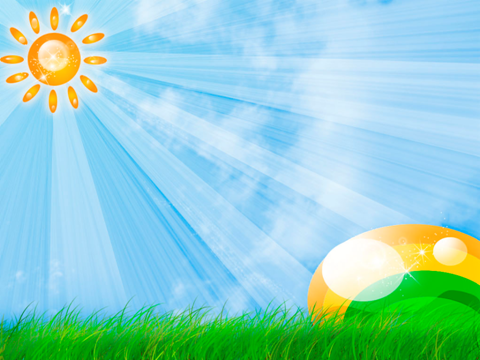 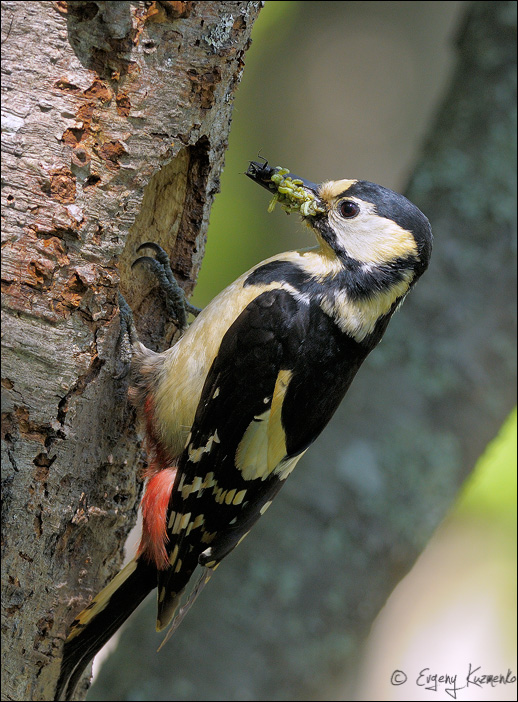 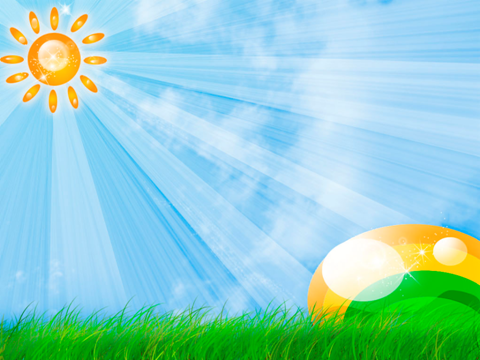 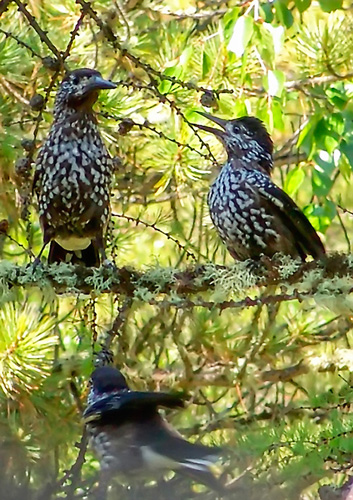 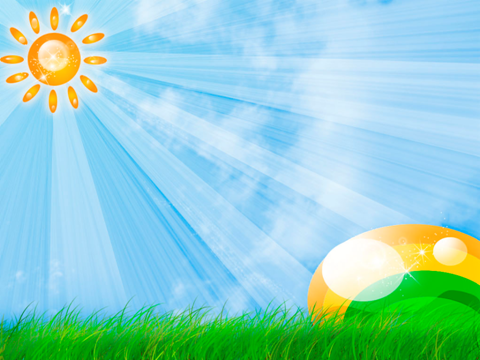 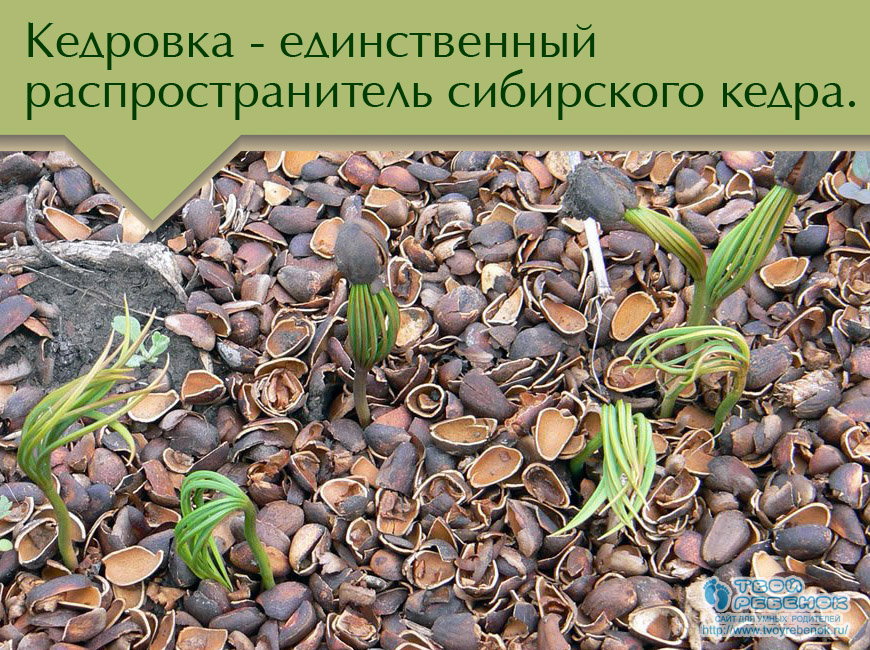 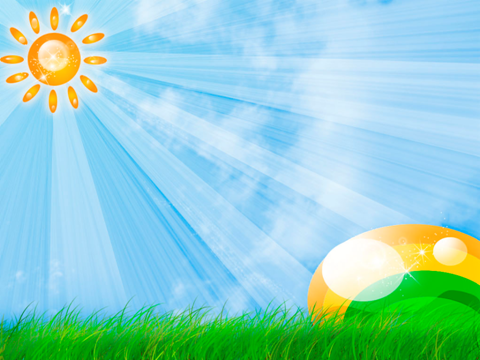 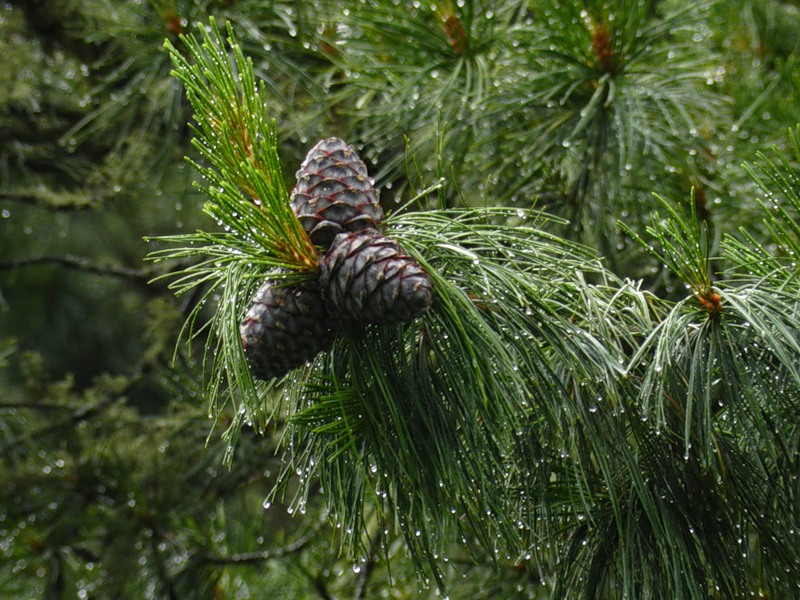 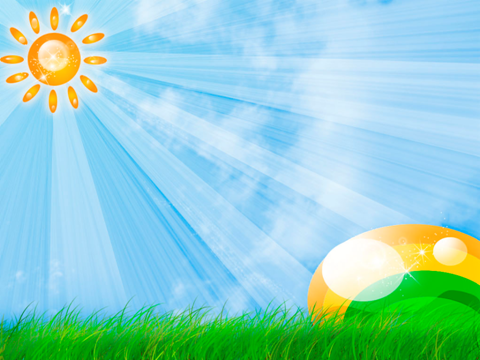 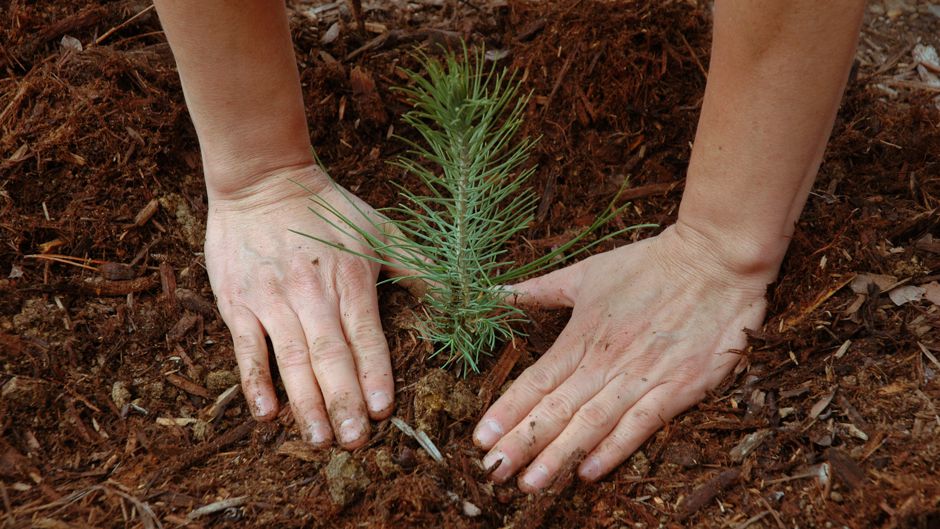 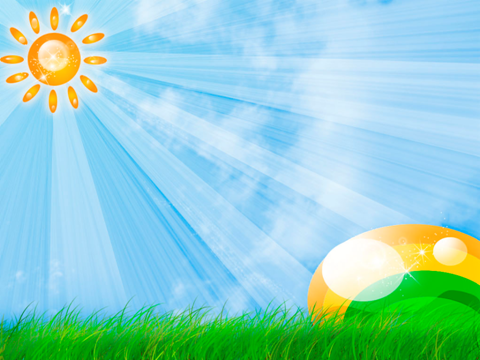 М О Л О Д Ц Ы